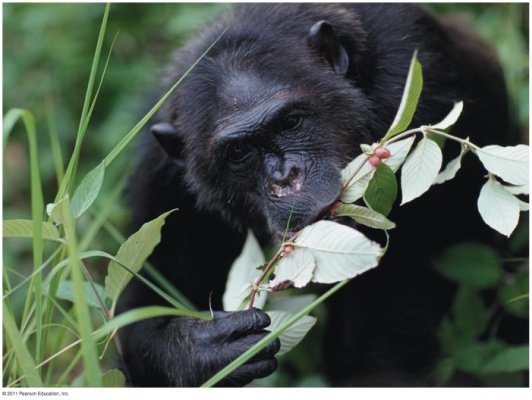 Chapter 9
Cellular Respiration: Harvesting Chemical Energy
Overview: Life Is Work
Living cells require energy from outside sources

Some animals, such as the chimpanzee, obtain energy by eating plants, and some animals feed on other organisms that eat plants
These leaves power the work of life for this chimpanzee
Life Is Work
Energy flows into an ecosystem as sunlight and leaves as heat

Photosynthesis generates O2 and organic molecules, which are used in cellular respiration

Cells use chemical energy stored in organic molecules to regenerate ATP, which powers work
Energy flow and chemical recycling in ecosystems
Lightenergy
ECOSYSTEM
Photosynthesisin chloroplasts
Organicmolecules
 O2
CO2  H2O
Cellular respirationin mitochondria
ATP powersmost cellular work
ATP
Heatenergy
Catabolic pathways yield energy by oxidizing organic fuels
Several processes are central to cellular respiration and related pathways
Catabolic Pathways and Production of ATP
The breakdown of organic molecules is exergonic

Fermentation is a partial degradation of sugars that occurs without O2

Aerobic respiration consumes organic molecules and O2 and yields ATP

Anaerobic respiration is similar to aerobic respiration but consumes compounds other than O2
Catabolic Pathways and Production of ATP
Cellular respiration includes both aerobic and anaerobic respiration but is often used to refer to aerobic respiration

Although carbohydrates, fats, and proteins are all consumed as fuel, it is helpful to trace cellular respiration with the sugar glucose

   C6H12O6 + 6 O2  6 CO2 + 6 H2O + Energy (ATP + heat)
Redox Reactions: Oxidation and Reduction
The transfer of electrons during chemical reactions releases energy stored in organic molecules

This released energy is ultimately used to synthesize ATP
The Principle of Redox
Chemical reactions that transfer electrons between reactants are called oxidation-reduction reactions, or redox reactions

In oxidation, a substance loses electrons, or is oxidized

In reduction, a substance gains electrons, or is reduced (the amount of positive charge is reduced)
redox reactions
becomes reduced(gains electron
becomes oxidized(loses electron)
redox reactions
The electron donor is called the reducing agent

The electron receptor is called the oxidizing agent

Some redox reactions do not transfer electrons but change the electron sharing in covalent bonds

An example is the reaction between methane and O2
redox reactions
Reactants
Products
becomes oxidized
becomes reduced
Carbon dioxide
Water
Oxygen(oxidizingagent)
Methane(reducingagent)
Oxidation of Organic Fuel Molecules During Cellular Respiration
During cellular respiration, the fuel (such as glucose) is oxidized, and O2 is reduced
Cellular Respiration
becomes oxidized
becomes reduced
Stepwise Energy Harvest via NAD+ and the Electron Transport Chain
In cellular respiration, glucose and other organic molecules are broken down in a series of steps

Electrons from organic compounds are usually first transferred to NAD+, a coenzyme

As an electron acceptor, NAD+ functions as an oxidizing agent during cellular respiration

Each NADH (the reduced form of NAD+) represents stored energy that is tapped to synthesize ATP
Stepwise Energy Harvest
Dehydrogenase
Stepwise Energy Harvest
NADH passes the electrons to the electron transport chain

Unlike an uncontrolled reaction, the electron transport chain passes electrons in a series of steps instead of one explosive reaction

O2 pulls electrons down the chain in an energy-yielding tumble

The energy yielded is used to regenerate ATP
The Stages of Cellular Respiration: A Preview
Harvesting of energy from glucose has three stages
Glycolysis (breaks down glucose into two molecules of pyruvate)
The citric acid cycle (completes the breakdown of glucose)
Oxidative phosphorylation (accounts for most of the ATP synthesis)
An overview of cellular respiration
Electronscarriedvia NADH
Glycolysis
MITOCHONDRION
Glucose
Pyruvate
CYTOSOl
ATP
Substrate-levelphosphorylation
Overview of cellular respiration
Electrons carriedvia NADH andFADH2
Electronscarriedvia NADH
Oxidativephosphorylation:electron transportandchemiosmosis
Pyruvateoxidation
Citricacidcycle
Glycolysis
Acetyl CoA
Glucose
Pyruvate
MITOCHONDRION
CYTOSOL
ATP
ATP
ATP
Overview of cellular respiration
The process that generates most of the ATP is called oxidative phosphorylation because it is powered by redox reactions
Overview of cellular respiration
Oxidative phosphorylation accounts for almost 90% of the ATP generated by cellular respiration

A smaller amount of ATP is formed in glycolysis and the citric acid cycle by substrate-level phosphorylation

For each molecule of glucose degraded to CO2 and water by respiration, the cell makes up to 32 molecules of ATP
Substrate-level phosphorylation
Enzyme
Enzyme
ADP
P
ATP
Substrate
Product
Glycolysis harvests chemical energy by oxidizing glucose to pyruvate
Glycolysis  (“splitting of sugar”) breaks down glucose into two molecules of pyruvate

Glycolysis occurs in the cytoplasm and has two major phases
Energy investment phase
Energy payoff phase

Glycolysis occurs whether or not O2 is present
The energy input and output of glycolysis.
Energy Investment Phase
Glucose
2 ATP   used
2 ADP  2 P
Energy Payoff Phase
4 ADP  4 P
4 ATP   formed
2 NADH   2 H+
2 NAD+   4 e  4 H+
2 Pyruvate  2 H2O
Net
Glucose
2 Pyruvate  2 H2O
4 ATP formed  2 ATP used
2 ATP
2 NADH  2 H+
2 NAD+   4 e  4 H
A closer look at glycolysis
Glycolysis: Energy Investment Phase
ATP
Glucose
Glucose 6-phosphate
Fructose 6-phosphate
ADP
A closer look at glycolysis
ATP
Fructose 1,6-bisphosphate
Fructose 6-phosphate
ADP
Dihydroxyacetonephosphate
Glyceraldehyde3-phosphate
A closer look at glycolysis
Glycolysis: Energy Payoff Phase
2 ATP
2   NADH
2 ADP
2 NAD
+ 2 H
2 P i
1,3-Bisphospho-glycerate
3-Phospho-glycerate
A closer look at glycolysis
Glycolysis: Energy Payoff Phase
2 ATP
2 H2O
2 ADP
3-Phospho-glycerate
2-Phospho-glycerate
Phosphoenol-pyruvate (PEP)
Pyruvate
After pyruvate is oxidized, the citric acid cycle completes the energy-yielding oxidation of organic molecules
In the presence of O2, pyruvate enters the mitochondrion (in eukaryotic cells) where the oxidation of glucose is completed
Oxidation of Pyruvate to Acetyl CoA
Before the citric acid cycle can begin, pyruvate must be converted to acetyl Coenzyme A (acetyl CoA), which links glycolysis to the citric acid cycle

This step is carried out by a multienzyme complex that catalyses three reactions
Oxidation of pyruvate to acetyl CoA, the step before the citric acid cycle.
MITOCHONDRION
CYTOSOL
CO2
Coenzyme A
Transport protein
NAD
NADH
Acetyl CoA
Pyruvate
The Citric Acid Cycle
The citric acid cycle, also called the Krebs cycle, completes the break down of pyruvate to CO2

The cycle oxidizes organic fuel derived from pyruvate, generating 1 ATP, 3 NADH, and 1 FADH2 per turn
The Citric Acid Cycle
The citric acid cycle has eight steps, each catalyzed by a specific enzyme
The acetyl group of acetyl CoA joins the cycle by combining with oxaloacetate, forming citrate
The next seven steps decompose the citrate back to oxaloacetate, making the process a cycle
The NADH and FADH2 produced by the cycle relay electrons extracted from food to the electron transport chain
During oxidative phosphorylation, chemiosmosis couples electron transport to ATP synthesis
Following glycolysis and the citric acid cycle, NADH and FADH2 account for most of the energy extracted from food

These two electron carriers donate electrons to the electron transport chain, which powers ATP synthesis via oxidative phosphorylation
The Pathway of Electron Transport
The electron transport chain is in the inner membrane (cristae) of the mitochondrion

Most of the chain’s components are proteins, which exist in multiprotein complexes

The carriers alternate reduced and oxidized states as they accept and donate electrons

Electrons drop in free energy as they go down the chain and are finally passed to O2, forming H2O
The Pathway of Electron Transport
Electrons are transferred from NADH or FADH2 to the electron transport chain

Electrons are passed through a number of proteins including cytochromes (each with an iron atom) to O2

The electron transport chain generates no ATP directly

It  breaks the large free-energy drop from food to O2 into smaller steps that release energy in manageable amounts
Chemiosmosis: The Energy-Coupling Mechanism
Electron transfer in the electron transport chain causes proteins to pump H+ from the mitochondrial matrix to the intermembrane space
H+ then moves back across the membrane, passing through  ATP synthase 
ATP synthase uses the exergonic flow of H+ to drive phosphorylation of ATP
This is an example of chemiosmosis, the use of energy in a H+ gradient to drive cellular work
ATP synthase, a molecular mill
INTERMEMBRANE SPACE
H
Rotor
ADP
ATP
P i
MITOCHONDRIAL MATRIX
The Energy-Coupling Mechanism
The energy stored in a H+ gradient across a membrane couples the redox reactions of the electron transport chain to ATP synthesis

The H+ gradient is referred to as a proton-motive force, emphasizing its capacity to do work
An Accounting of ATP Production by Cellular Respiration
During cellular respiration, most energy flows in this sequence: 
	glucose  NADH  electron transport chain  proton-motive force  ATP

About 34% of the energy in a glucose 
molecule is transferred to ATP during cellular respiration, making about 32 ATP

There are several reasons why the number of ATP is not known exactly
Fermentation and anaerobic respiration enable cells to produce ATP without the use of oxygen
Most cellular respiration requires O2 to produce ATP

Without O2, the electron transport chain will cease to operate

In that case, glycolysis couples with fermentation or anaerobic respiration to produce ATP
Fermentation and anaerobic respiration
Anaerobic respiration uses an electron transport chain with a final electron acceptor other than O2, for example sulfate

Fermentation uses substrate-level phosphorylation instead of an electron transport chain to generate ATP
Fermentation and anaerobic respiration
Most cellular respiration requires O2 to produce ATP

Without O2, the electron transport chain will cease to operate

In that case, glycolysis couples with fermentation or anaerobic respiration to produce ATP
Types of Fermentation
Fermentation consists of glycolysis plus reactions that regenerate NAD+, which can be reused by glycolysis

Two common types are alcohol fermentation and lactic acid fermentation
Types of Fermentation
Fermentation consists of glycolysis plus reactions that regenerate NAD+, which can be reused by glycolysis

Two common types are alcohol fermentation and lactic acid fermentation
Fermentation
2 ADP  2 P i
2 ATP
Glucos
Glycolysis
2 Pyruvate
2 ADP  2 P i
2 Acetaldehyde
2 Ethanol
Alcohol fermentation
Fermentation
In lactic acid fermentation, pyruvate is reduced to NADH, forming lactate as an end product, with no release of CO2

Lactic acid fermentation by some fungi and bacteria is used to make cheese and yogurt

Human muscle cells use lactic acid fermentation to generate ATP when O2 is scarce
Comparing Fermentation with Anaerobic and Aerobic Respiration
All use glycolysis (net ATP = 2) to oxidize glucose and harvest chemical energy of food

In all three, NAD+ is the oxidizing agent that accepts electrons during glycolysis

The processes have different final electron acceptors: an organic molecule (such as pyruvate or acetaldehyde) in fermentation and O2 in cellular respiration

Cellular respiration produces 32 ATP per glucose molecule; fermentation produces 2 ATP per glucose molecule
Comparing Fermentation with Anaerobic and Aerobic Respiration
Obligate anaerobes carry out fermentation or anaerobic respiration and cannot survive in the presence of O2

Yeast and many bacteria are facultative anaerobes, meaning that they can survive using either fermentation or cellular respiration

In a facultative anaerobe, pyruvate is a fork in the metabolic road that leads to two alternative catabolic routes
Pyruvate as a key juncture in catabolism
Glucose
Glycolysis
CYTOSOL
Pyruvate
O2 present:  Aerobic cellular     respiration
No O2 present:Fermentation
MITOCHONDRION
Ethanol,lactate, orother products
Acetyl CoA
Citricacidcycle
The Evolutionary Significance of Glycolysis
Ancient prokaryotes are thought to have used glycolysis long before there was oxygen in the atmosphere

Very little O2 was available in the atmosphere until about 2.7 billion years ago, so early prokaryotes likely used only glycolysis to generate ATP

Glycolysis is a very ancient process
Glycolysis and the citric acid cycle connect to many other metabolic pathways
Gycolysis and the citric acid cycle are major intersections to various catabolic and anabolic pathways
The Versatility of Catabolism
Catabolic pathways funnel electrons from many kinds of organic molecules into cellular respiration

Glycolysis accepts a wide range of carbohydrates

Proteins must be digested to amino acids; amino groups can feed glycolysis or the citric acid cycle
The Versatility of Catabolism
Fats are digested to glycerol (used in glycolysis) and fatty acids (used in generating acetyl CoA) 

Fatty acids are broken down by beta oxidation and yield acetyl CoA

An oxidized gram of fat produces more than twice as much ATP as an oxidized gram of carbohydrate
Biosynthesis (Anabolic Pathways)
The body uses small molecules to build other substances

These small molecules may come directly from food, from glycolysis, or from the citric acid cycle
Regulation of Cellular Respiration via Feedback Mechanisms
Feedback inhibition is the most common mechanism for control

If ATP concentration begins to drop, respiration speeds up; when there is plenty of ATP, respiration slows down

Control of catabolism is based mainly on regulating the activity of enzymes at strategic points in the catabolic pathway